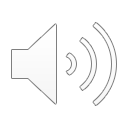 Conviver com “o diferente”
Prof. André Rolim Baby
Departamento de Farmácia
Faculdade de Ciências Farmacêuticas
Universidade de São Paulo
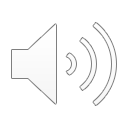 Aprender a viver em um ambiente de diversidade é um dos principais desafios do mundo contemporâneo e, portanto, da Educação.
Os seres se distinguem por razões e constatações diversas e identificar tais amplitudes é de importância imensa, porém, ainda desafiador.
Introdução
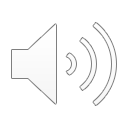 Pessoas se deparam com diferenças



O ser humano não é massificado, homogeneizado ou assujeitado a um único padrão ético-estético
Introdução
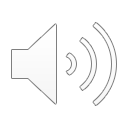 A “falta de abertura” pode não significar, necessariamente, rejeição ao “diferente”

O/a próximo/a pode ser percebido com frieza, indiferença ou, mesmo, com desconfiança e temor

Sob esse ponto de vista, a reação da indiferença, ou até agressiva, àqueles que subvertem as convicções sobre o “verdadeiro modo de ser e se expressar” reflete uma forma de agir como autoproteção
Reações para com ”o diferente”
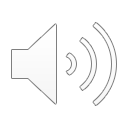 É necessário haver orientação para o indivíduo deixar o posicionamento de quem pensa estar sendo atacado/a nas suas certezas, passando a se relacionar com ”o diferente” por meio de uma perspectiva integradora e de acolhimento

O processo de ensino-aprendizagem tem que instigar o questionamento sobre origens históricas dos padrões estabelecidos “do diferente”

Social, política, jurídica, econômica, cultural, médica etc.
Reações para com ”o diferente”
Segundo Eidt, 2012

“…no meu entender, conviver significa entrelaçar culturas, dividir formas de pensar, de ser, de agir, de crer, de perceber e encarar a própria vida, para criar, a partir deste convívio, algo diferente e novo em mim mesma e no outro”.
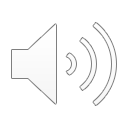 Conviver
A diversidade pode ser considerada como sendo uma construção social


Ao se definir ”o diferente”, este foi comparado com parâmetros já estabelecidos
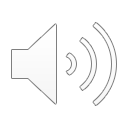 Diversidade
Mas quem estabeleceu os parâmetros que definem o “normal, correto e direito”?

Padrões culturais e normas são estabelecidos ou reforçados por grupos ou instituições que possuem a capacidade de influenciar a sociedade
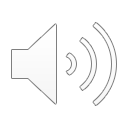 Diversidade
Diferença e meio ambiente 
Cada ser tem sua importância e função em um todo que somente funciona se for diverso


Diferença e nutrição
Culinária é um veículo de sensibilização do ser
Estudar, cozinhar e provar são meios de ensino-aprendizagem para valorizar diferentes alimentos, que podem ser típicos, ressaltando uma cultura em particular e distinta
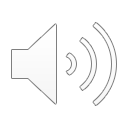 Diversidade globalizada
Diferença e idade
Colocar-se no lugar do outro, buscando o senso de responsabilidade de cada membro da sociedade, reconhecendo e respeitando limites e necessidade do/a próximo/a

Ainda, pode-se ampliar para a diferença e a linguagem, a arte e o compromisso social
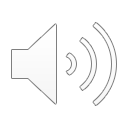 Diversidade globalizada
É a capacidade de entender e reconhecer o outro e, desse modo, conviver e compartilhar com pessoas distintas ”diferentes”


Inclusão não é aglomeração ou estar junto, ter rampas ou banheiros adaptados, mas, sim, interagir com o/a próximo/a “diferente”
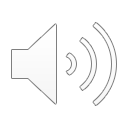 Inclusão
A inclusão possibilita que “o diferente”, por direito, ocupe o seu espaço na sociedade

Os alicerces da inclusão estão apoiados em princípios básicos e não permitem nenhum modelo de isolameno

Inclusão valoriza a cultura, a história e experiências acumuladas
Inclusão
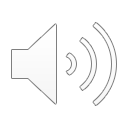 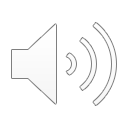 Tais ações permitem a construção de acesso e permanência do/a próximo/a junto aos ambientes

Firmam-se na proposta inovadora do paradigma da inclusão onde se dá visibilidade à difeferença e, consequentemente, valoriza-se o saber na perspectiva da diversidade cultural

Este movimento indica a necessária superação das barreiras que se colocam nos caminhos das pessoas
Ações para inclusão
Segundo Costa-Renders, 2007
“O rompimento de barreiras nos leva à clara percepção da incapacidade como algo compartilhado socialmente – eliminada a barreira, a pessoa é capaz”

Ações que podem ser implementadas
Construção de rampas e de sanitários acessíveis, instalação de elevadores, eliminação de pequenos degraus e reserva de vagas de estacionamento
Balcões de atendimento, mobiliário e telefones em dimensões diferenciadas
Sinalização tátil e sonora para pessaos cegas, bem como ampliação e adequação de sinalização visual para pessoas com baixa visão
Eliminação de barreiras que possam causar acidentes
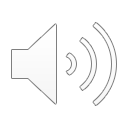 O romper de barreiras
Comunicar demanda conhecimento dos instrumentos mediadores entre emissores e receptores

Quando se reconhece que somos todos diferentes, precisa reconhecer a existência de sistemas sígnicos diversos que permitem a comunicação em quaisquer situações

Tal reconhecimento possibilita a valorização da diferença e a construção de abordagens no sentido de romper as barreiras da comunicação
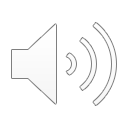 Barreiras comunicacionais
A construção do processo de comunicação envolve a implementação de instrumentos e busca de apoios humanos

LIBRAS
Braille
Biblioteca Digital para pessoas cegas, bem como programas ledores de tela
Material ampliado para pessoas com baixa visão ou a disponibilização de equipamento que amplie textos
Sistema de comunicação on-line
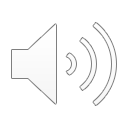 Barreiras comunicacionais
Ao se construir uma cultura das diferenças, há visibilidade das pessoas diversas e respeito a singularidade de cada um/a

Romper barreiras atitudinais exige o reconhecimento mútuo

Respeitar a diversidade e valorizar a singularidade se traduz na disposição de conhecer a pessoa e aprender com ela
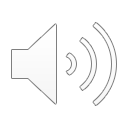 Barreiras atitudinais
Cabe ao indivíduo questionar a origem dos padrões estabelecidos para que haja respeito para com as diferenças

O conviver com o/a outro/a, muitas vezes chamado/a de “diferente”, nos conduz à saída do individualismo, proporcionando um universo novo a ser explorado
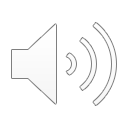 Considerações finais
A diversidade torna-se um valor que, quando aceita, pode ser tornar fonte de mudança, e quando rejeitada, pode se tornar razão de fobias, agrassividades e discriminações

A diversidade é, assim, uma realidade no convívio humano
Considerações finais
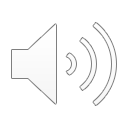 Somos seres de complexidade única, cada um/a possuindo sua singularidade e, por meio da diversidade, há incentivo para aprendizados novos, exercitando empatia e menos julgamento

A partir da diversidade, ”neutralizando” a intolerância, a sociedade pode se tornar mais receptível/sensível para estimular a busca pelo novo (ou “o diferente”), promovendo o desenvolvimento de pessoas mais tolerantes
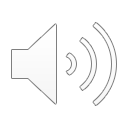 Considerações finais
A formação crítico-reflexiva do profissional almeja sensibilizar para as diferenças, desenvolvendo meios novos de compreensão humanitária, com o olhar na diversidade socioeconômico-cultural e na singularidade do ser

O respeito às diferenças reconhece a particularidade do/a próximo/a
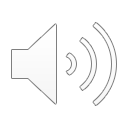 Considerações finais
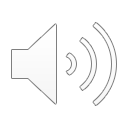 Muito obrigado!